Danske Bank
- Obligationsseminar
Mandag den 16. maj 2022
Jesper Berg
Agenda
Risikobilledet for boligmarkedet
Lån med 30 års afdragsfrihed
Stiliseret regneeksempel på boliglån
Realkreditobligationsmarkedet under stress 
Afrunding
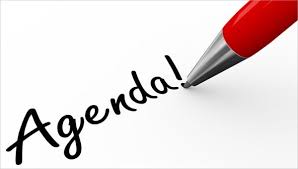 2
Risikobilledet for boligmarkedet
Kraftigt stigende boligpriser de seneste år
Kilde: Danmarks Statistik og Finans Danmark. 
Note: Seneste observationer er 4.kvt. 2021.
… og priserne er ikke kun steget i hovedstadsområdet   4
[Speaker Notes: Tilsynsdiamanterne ‘trådte i kraft’ i 2012 (pengeinstitutter) og 2018/2020 (realkredit, delvis/fuld ikrafttrædelse).

Tilsynsdiamanterne: Pejlemærker for penge- og realkreditvirksomhed med forhøjet risiko. Modvirker overdreven risikotagning.  
Udbetalingskrav: Lånebegrænsninger udmålt på belåningsgrad. Beskytter forbrugeren og øger institutternes robusthed. 
Vækstvejledningen: Forsigtighed i kreditgivningen i vækstområder med høj vækst i boligpriser og udlån.
God skik: Retningslinjer for boligkreditgivning til låntagere med høj belåningsgrad og indkomstgearing.]
De lange realkreditrenter er steget mere end korte
Kilde: Finans Danmark.
Stigende renter kan presse boligmarkedet   5
Højere renter får boligejere til at vælge variabel rente
Note: Vækst kvartal til kvartal.
Kilde: Danmarks Nationalbank.
Kilde: Danmarks Nationalbank.
Boligejere bærer renterisikoen selv   6
Inflation og stigende råvarepriser sætter sig i de lange renter
Note: Inflationen er angivet i årlige stigningstakter i pct. Energipriser er angivet ved Bloomberg Energy Subindex. Fødevarepriser er angivet ved Bloomberg Agriculture Subindex. Indeks 100 er 1. januar 2019.
Kilde: OECDD, Danmarks Statistik og Bloomberg.
De stigende priser spiser af rådighedsbeløbet   7
Finanstilsynet har ikke mandat til at bremse overophedning
De seneste år er boligpriserne steget meget.
Finanstilsynet har indført en række tiltag rettet mod at beskytte forbrugere og kreditinstitutter. 
Stigende renter får boligejerne til at vælge lån med variabel rente, hvilket gør dem mere sårbare overfor rentestigninger.
De stigende råvarepriser rammer husholdningernes budgetter.
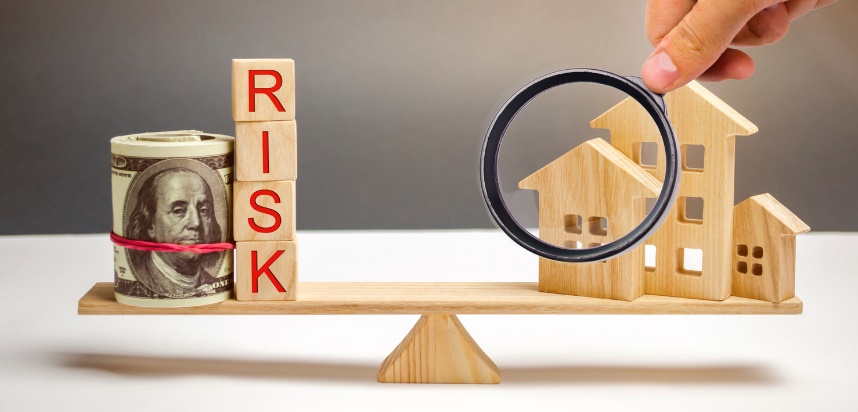 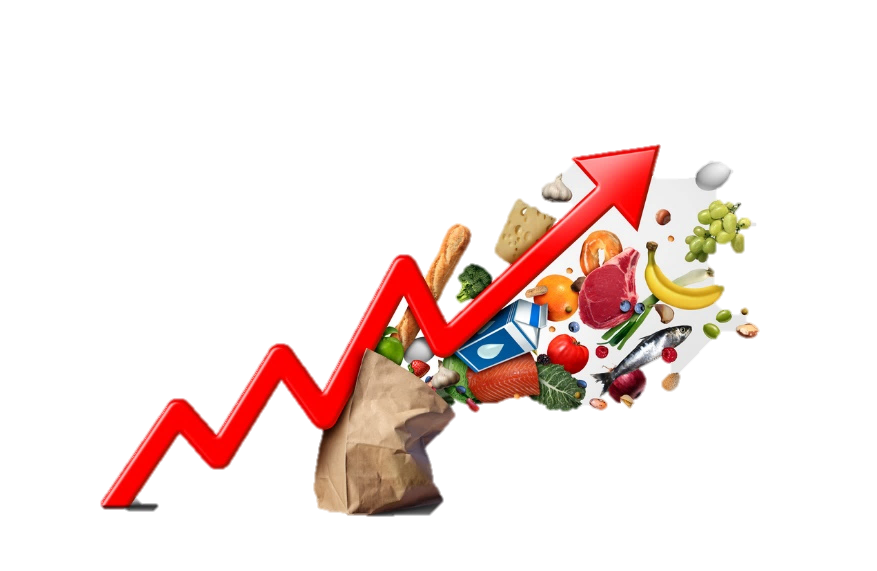 Men fokus på at mindske sårbarhed hos forbrugere og kreditinstitutter   8
Virkemidler for at imødegå risici ved boligfinansiering
Regulatoriske virkemidler
Makroprudentielle tiltag, forsigtighed i kreditgivningen (kreditstyring), forbrugerbeskyttelse.
Kompetencen ligger ikke alene hos Finanstilsynet.

God skik regler sigter på at beskytte forbrugerne
Kompetencen til at udforme god skik regler ligger hos erhvervsministeren.

Stigende renter og stigende priser nødvendiggør høj agtpågivenhed i kreditgivning (for institutter) og låntagning (for forbrugere) på boligmarkedet
Afdragsfrihed kan føre til meget lave ydelser for låntagerne.
Men kan med høj gældsætning tilføre store risici for låntagerne/forbrugerne.
Forskellige mål og kompetencer   9
Realkreditlån med 30 års afdragsfrihed
Realkreditlån med 30-års afdragsfrihed
Lånene er i stærk vækst.

Realkreditinstitutter forbeholder sig retten til at opsige afdragsfriheden ved bl.a. ejendomsprisfald.

Låntyperne er kun svagt reguleret
Giver rig mulighed for stor udbredelse. 

Finanstilsynet er bekymret, da låntyperne er komplekse
F.eks. stor restgæld ved udløb og mulighed for, 		          at instituttet opsiger afdragsfrihed inden udløb.
Det skærper behovet for vejledning af låntager.
100%
75%
Finanstilsynet er bekymret for stor udbredelse   11
Lånene er i stor vækst – fremtidig markedsstandard?
Udvikling i lån med restgæld ved udløb, ejerboliger
Note: For 4. kvt. 2019 og 3. kvt. 2020 beregnes andelene som realkreditinstitutternes udlån med op til 30 års afdragsfrihed ift. realkreditinstitutternes udlån med pant i ejerboliger (med og uden afdrag). Fra 2. kvt. 2021 beregnes andelene som realkreditinstitutternes udlån med mulighed for restgæld ved udløb med pant i ejerboliger ift. realkreditinstitutternes udlån med pant i ejerboliger (med og uden afdrag). Forskellen på de to opgørelsesmetoder vurderes ikke at ændre på konklusionen om en høj vækst i udlån med mulighed for restgæld ved udløb. 
Kilde: Indberetninger til Finanstilsynet.
Kilde: Indberetninger til Finanstilsynet.
Belåningsgraden ligger i den høje ende ved udløb   12
Stiliseret regneeksempel på boliglån
Underlagt god skik
for risikable l
å
n
Underlagt
god skik
for
risikable lån
Fastforrentet lån med afdrag giver højere ydelse i starten
Forudsætninger
Par med samlet indkomst før skat på 1 mio. kr.
Udbetaling på 500.000 kr. for boliglån og ingen eksisterende gæld
Køber bolig for 4,5 mio. kr. 
Finansieret ved 80 pct. realkreditlån, 9 pct. banklån og 11 pct. udbetaling
Rentestigning på 1,25 pct. point efter 1, 4, 7 og 10 år (5 pct. point i alt)
For lånene med initial afdragsfrihed, påbegyndes afdrag efter 10 år
Men ydelse og friværdi er bedre sikret mod rentestigninger   14
[Speaker Notes: Yderligere forudsætninger:
-   Indkomsten på 1 mio. kr. er efter alle pensionsbidrag. 
Ved de negative korte realkreditrenter pr. ultimo 2021 er det antaget, at de negative rentebetalinger indgår som afdrag på restgælden. 
Rentefradraget/skatten er fastholdt på nuværende niveau, 25,6 pct.
I eksemplet anvendes finansieringsomkostninger, renter og kurser fra et repræsentativt kreditinstitut pr. ultimo 2021.  
Banklånet er 20 årigt med variabel rente. 
For lån u. afdrag antages det, at afdrag påbegynder efter 10 år. Det antages ligeså, at låntager ikke bruger afdragsfrihed på realkreditlån til yderligere afdrag på banklån.

Sikkerhed mod rentestigninger ved fastforrentede lån:
Fastforrentede lån indeholder ud over ydelsessikkerheden også et element af friværdibeskyttelse ved rentestigninger. Det skyldes, at de bagvedliggende obligationer har længere løbetid og dermed højere kursfølsomhed ved ændringer i renten. Stiger renten (hvilket kan føre til et fald i ejendomspriserne) vil obligationskursen, og dermed dagsværdien/indfrielsesbeløbet på lånet, falde.]
Lavt renteniveau og afdragsfrihed
Figurerne illustrerer et scenarie, hvor parret får lov at optage gæld ud fra, at deres rådighedsbeløb er den eneste binding
Således får de lov til at optage boliggæld, indtil deres rådighedsbeløb når 13.900 kr.

Stor boliggæld gør forbrugerne udsatte overfor prisfald 
20 pct. prisfald er set før

Gældende regler mindsker disse risici  
Herunder god skik, vækstvejledningen, tilsynsdiamanterne osv.
Krav til rådighedsbeløb kan ikke stå alene   15
[Speaker Notes: Yderligere forudsætninger:
- Idet parret har en netto-månedsløn på 53.213, og samlede faste omk. (ekskl. bolig) på 11.250, kan de ‘klare’ omkostninger til at servicere boliggæld på 28.066, førhen de når grænsen for rådighedsbeløb på 13.900. 
- For beregningerne er det forsimplende antaget, at hhv. realkreditlånet og banklånet udgør samme andel af det samlede låneprovenu, som for benchmark-lånet på 4 mio. kr.
- Figuren t.h. viser så hvordan prisfald på ejendomsmarkedet ville påvirke familiens formue på 500.000 (deres indskud). Ved et 10 pct. prisfald er denne stadig positiv ved gældende regler.]
Er man ked af at have tegnet en brandforsikring
Regneeksempler illustrerer risikoen ved optag af risikable lån; 
Rentestigninger vil føre til højere ydelse på rentetilpasningslån, og friværdien beskyttes ikke i samme grad som lån med fast rente
Prisfald på ejendomsmarkedet kan udviske ens opsparing
God skik regler påvirker ikke lån med fast rente og afdragsfrihed – muliggør højere gældssætning og gør låntageren sårbar over for prisfald

Uanset valg af låneprofil muliggør lavt renteniveau høj gældssætning, også væsentligt mere end nuværende regler tilsiger

Forbrugerne skal beskyttes! 

Ond spiral ved forventninger om stigende boligpriser

”Is this time different?”
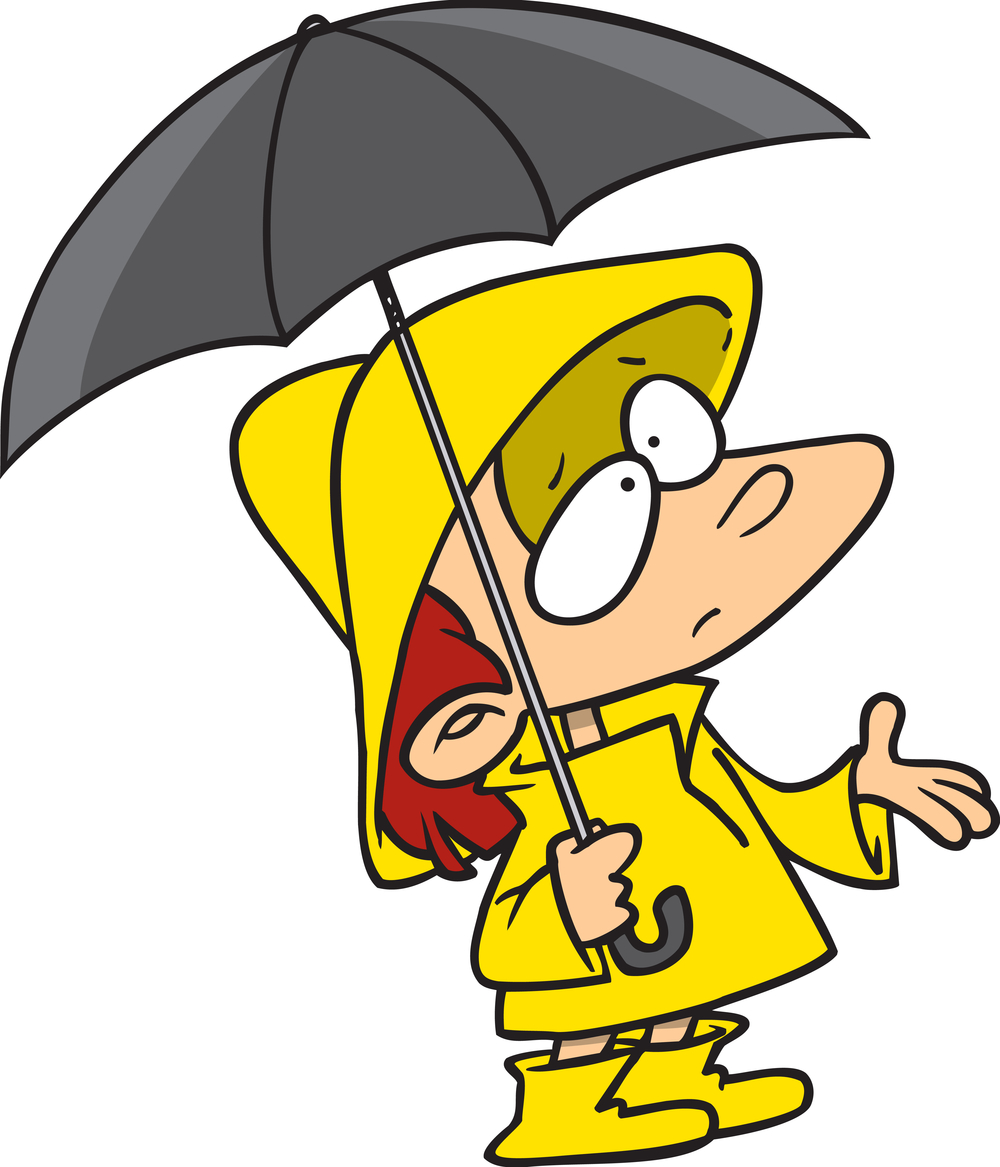 Hvis huset ikke brænder?   16
Lån med op til 30 års afdragsfrihed
Note: Eksempel på lån med en hovedstol på 1 mio. kr., den angivne rente og 0 kr. i bidrag og øvrige omkostninger. Lånet er optaget som et lån med 30 års afdragsfrihed, hvormed der kun betales renter på lånet indtil udløb, hvor hele restgælden også skal betales. Efter 5 år opsiges afdragsfriheden, hvor der antages, at lånet herefter betales tilbage som et annuitetslån i den resterende løbetid (dvs. uden løbetidsforlængelse).    
Kilde: Finanstilsynets egne beregninger.
Opsigelse af afdragsfrihed kan ramme forbrugerne hårdt!   17
Risikable realkreditprodukter
Stor udbredelse af lån med 30-års afdragsfrihed kan øge husholdningernes gældsætning og sårbarhed over for negative økonomiske stød. 

Erfaringer fra rentetilpasningslån (introduceret i 1996) og afdragsfrie lån (introduceret i 2003) er, at det er sværere at håndtere nye låntyper, når de først har udbredt sig betydeligt.

Nye låntyper bidrog til øget gældsætning i det danske samfund og pressede boligpriserne væk fra langsigtet niveau.
Forværrede finanskrisen 2008-09.
Ekstraordinære lave renter skal ikke give anledning til, at boligmarkedet løber af sporet.
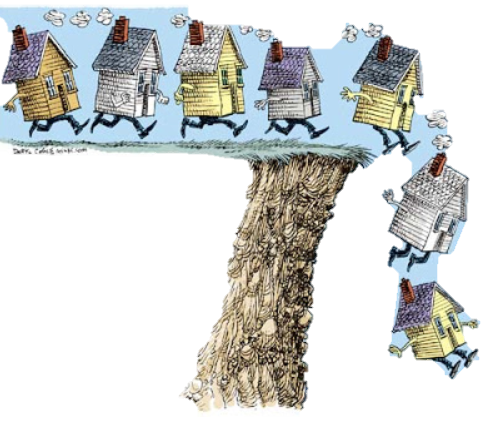 Risici skal håndteres i opløbet   18
Finanstilsynet har fokus på lånene
Da lån med op til 30-års afdragsfrihed blev introduceret, var de primært tiltænkt særligt velhavende kunder omkring pensionsalderen
Men Finanstilsynet har observeret en begyndende udbredelse heraf, herunder til andelsboligforeninger.

Finanstilsynet vurderer, at risici og særlige karakteristika ved lån med op til 30 års afdragsfrihed skærper behovet for vejledning af låntagerne. 

Finanstilsynets undersøgelse af realkreditlån med lang afdragsfrihed har ført til en række konkrete anbefalinger
Institutterne skal have en instruks el. lign om vejledning til lån med lang afdragsfrihed.
Låntageren bør orienteres tidligst muligt, når realkreditinstituttet konstaterer, at belåningsgraden udvikler sig i en negativ retning.
Reduceret adgang til efterfinansiering med pant i boligen bør fremhæves og tydeliggøres overfor låntageren.
Det bør ikke være muligt for låntageren at fravælge vejledning i forbindelse med optagelse af lån med lang afdragsfrihed.
Undersøgelse har ført til konkrete anbefalinger   19
Realkreditmarkedet under stress
Et marked i stress …
… store kursfald på realer i marts 2020   21
[Speaker Notes: På få dage i midten af marts 2020 faldt kursen på den toneangivende konverterbare realkreditobligation med næsten 10 kurspoint -  De korte rentetilpasningsobligationer med lavere rentefølsomhed faldt noget mindre; med omkring 2 kurspoint.

Kursfaldene var dramatiske, men skal også ses i lyset af den løbende udstedelse, som kendetegner det danske realkreditmarked. Modsat andre obligationsmarkeder var der handel igennem hele perioden.

De danske konverterbare obligationer har også den feature, at varigheden stiger markant, når kursen falder fra pari.

Finanstilsynet har dog i en analyse godtgjort, at varighedseffekten havde mindre betydning i det konkrete scenario.]
Gearede fonde var nettosælgere …
… men gearing tilfører en større risiko   22
[Speaker Notes: Analysen viser, at investeringsfonde – og især gearede fonde var de største nettosælgere i den første halvdel af marts, før de igen købte i slutningen af marts.

Finanstilsynet har ikke belæg for, at der var tale om tvangssalg eller, at tilbagesalget i sig selv drev kurserne ned.

Men gearing udgør en risiko 

Det er i vid udstrækning pengeinstitutterne, der finansierer og tjener penge på fondenes gearing. Det er en traditionel udlånsforretning baseret på en kreditvurdering af fondenes evner til at styre risiko og især af kvaliteten af den sikkerhed, der stilles. I sidste ende er det pengeinstitutterne, der må bære tabet, hvis fondenes gearede forretninger fejler. Det er derfor vigtigt, at pengeinstitutterne følger de gearede fonde tæt og ikke finansierer en gearing til fonde, hvor det giver forhøjet risiko for tvangssalg.

Finanstilsynet er i øjeblikket i gang med at undersøge omfanget af gearing i fonde, der investerer i realkreditobligationer.]
Market makerne købte …
… i en vis udstrækning   23
[Speaker Notes: I et stresset marked vil market makerne i udgangspunktet forventes at være dem, der køber de obligationer, resten af markedet ønsker at sælge på de sekundære markeder. Dette gør de bl.a. med henblik på at kunne sælge obligationen til en højere kurs, når uroen er aftaget og for at leve op til deres forpligtelser iht. relevante market maker-aftaler.
 
[Under normale omstændigheder typisk være nettosælgere i de sekundære markeder. Det skyldes, at market makerne videresælger de nyudstedte obligationer, som de har købt af realkreditinstitutterne i de primære markeder]

I dagene hvor kursfaldene for alvor satte ind absorberede market makerne et væsentligt salgspres fra obligationsinvestorerne - dagligt mellem aggregeret 1-5 mia. kr. i nominel værdi.

Heroveni kommer den løbende udstedelse fra realkreditinstitutterne, som i første omgang også ender på market-makernes bøger.

Market makernes opkøb var dog ikke tilstrækkelige til at sikre, at kursen på realkreditobligationer ikke faldt mere end sammenlignelige statsobligationer. 
 
Der var også i perioden betydelig forskel på market-makernes ageren. Enkelte market makere aftog væsentlige beløb, mens andre enten reducerede deres nettokøb eller ligefrem nettosolgte i perioden. 

Market makingen et central element i den måde realkreditmarkedet fungerer på.  

Mm/Primary dealer-aftalerne er privatretlige, og Finanstilsynet har ikke nogen myndighed til at stille krav til aftalerne. Finanstilsynet vil dog følge udviklingen. 

Den øgede volatilitet i realkreditmarkedet, som er fortsat også gennem 2021, understreger behovet for at udstederne og markedsaktørerne finder en holdbar model.]
Lessons learned …
Det danske realkreditmarked er en vigtig del af det finansielle system, hvor det er afgørende, at markedet er velfungerende.

Obligationsmarkedet oplevede markante kursfald i løbet af få dage ved COVID-19-pandemiens begyndelse i marts 2020
Gearede investeringsfonde solgte realkreditobligationer i betydeligt omfang.

Pengeinstitutter finansierer fondenes gearing, hvor fondene stiller sikkerhed i købte obligationer. Derfor vigtigt, at pengeinstitutter ikke finansierer en gearing til fonde, hvor det øger risiko for brandudsalg. 

I et sundt marked er der en sammenhæng mellem muligheder for at geare investeringer og markedsdeltagernes evne og villighed til at samle positioner op uden, at det giver anledning til uforholdsmæssigt store prisfald.
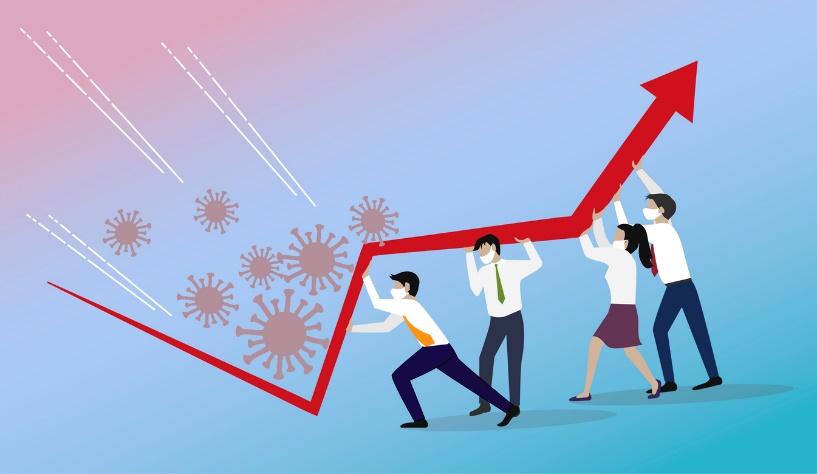 … er markedsstrukturen tilstrækkelig robust?   24
[Speaker Notes: Analysen viser, at der i Danmark er strukturer, der på tilsvarende vis som i  udenlandske markeder kan bidrage til uhensigtsmæssige prisudsving. 

Derimod er der ikke tegn på, at kreditinstitutternes kapital- eller likviditets positioner blev udfordret i et omfang, så de blev bindende og dermed begrænsede kreditinstitutternes mulighed for at være market makere.


Detaljer:
Gearede investeringsfonde solgte realkreditobligationer i marts 2020. 

Gearede fonde bidrager til likviditet i et normalt velfungerende marked, men kan forstærke markedsbevægelser i nedadgående retning, når markedet oplever hurtigt faldende kurser 

Pengeinstitutter finansierer fondenes gearing, hvor fondene stiller sikkerhed i de købte realkreditobligationer. Det er derfor vigtigt, at pengeinstitutterne ikke finansierer en gearing til fonde, hvor det giver forhøjet risiko for brandudsalg.

I et sundt marked er der sammenhæng mellem mulighederne for at geare investeringerne og markedsdeltagernes evne og villighed til at samle positioner op uden, at det giver anledning til store prisfald

Få aktører bidrog betydeligt til at samle op i det sekundære marked og stille kapital til rådighed. Flere market makere var enten fraværende, lod handler passere hurtigt over egenbeholdningen eller nettosælgere]
Afrunding
Budskaber
Risikobilledet på boligmarkedet er præget af usikkerheden om stigende renter og inflation.

Højere realkreditrenter får flere boligejere til at vælge variabel rente.

Realkreditlån med 30 års afdragsfrihed er komplekse og fylder samtidigt mere og mere.

Det lave renteniveau og afdragsfrihed muliggør høj gældssætning – forbrugerne skal beskyttes.

Gearede fonde kan forstærke markedsbevægelser i nedadgående retning i et marked med hurtigt faldende kurser.
26
Tak for ordet
27